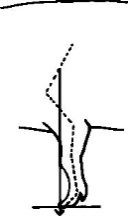 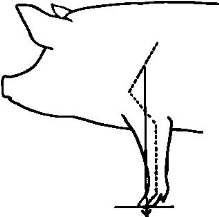 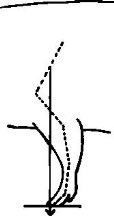 FKNE
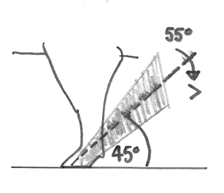 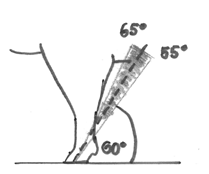 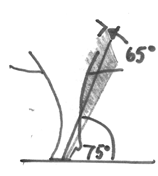 FPAS
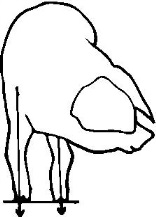 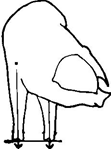 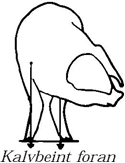 FSTA
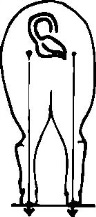 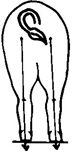 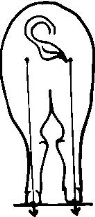 HSTA
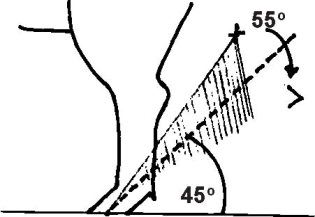 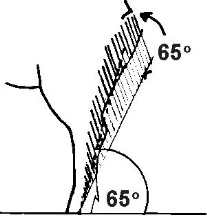 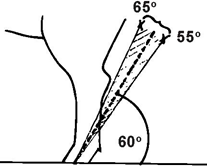 HPAS
Pronounced=1
Medium=2
Hint=3
Correct=4
Medium=5
Pronounced=7
Hint=5
Supplementary Figure S1: Conformation traits assessed on a 7-point scale. The traits scored are front leg knee side view (FKNE), front leg pastern side view (FPAS), front leg knee front view (FSTA), hind leg hock rear view (HSTA) and hind leg pastern side view (HPAS).